Satellite Operations
Walter Holmes  walterh@k5wh.net 
K5WH
April 2019
Areas to cover
Typical ground station requirements
Most popular radios
Most popular antennas
Most popular digital interfaces
Most popular software
Different modes of operation
How to get involved
Important Links
Typical ground station requirements
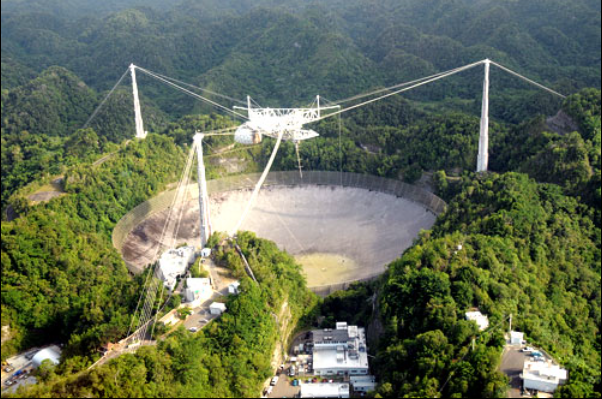 automated satellite station
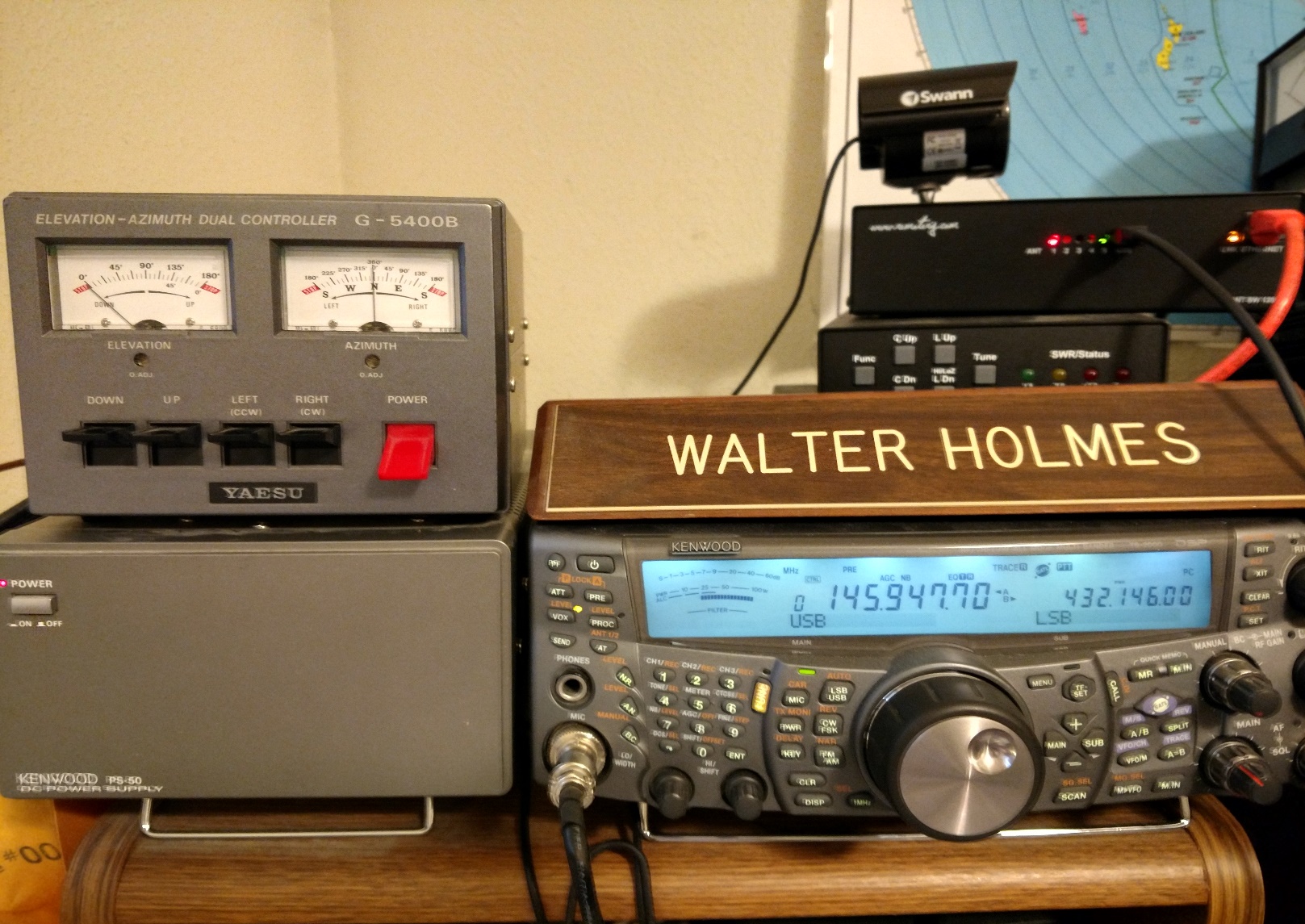 Multiband coverage
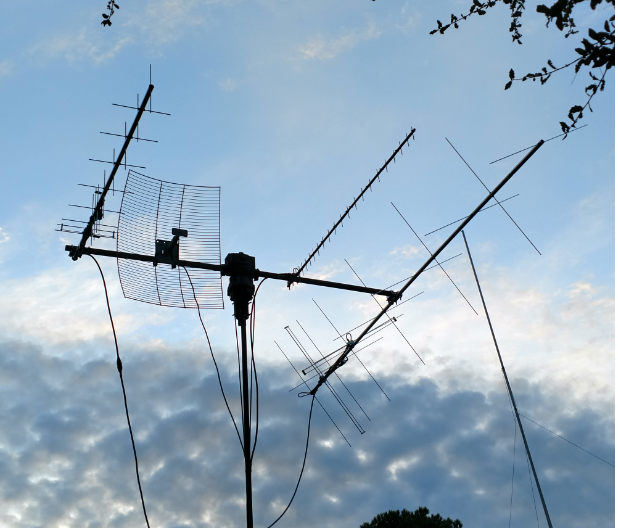 W5hrh
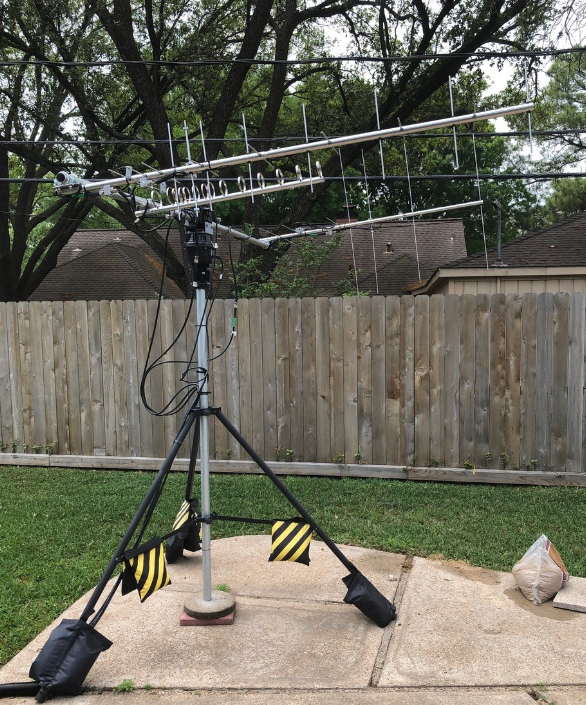 Mobile rover
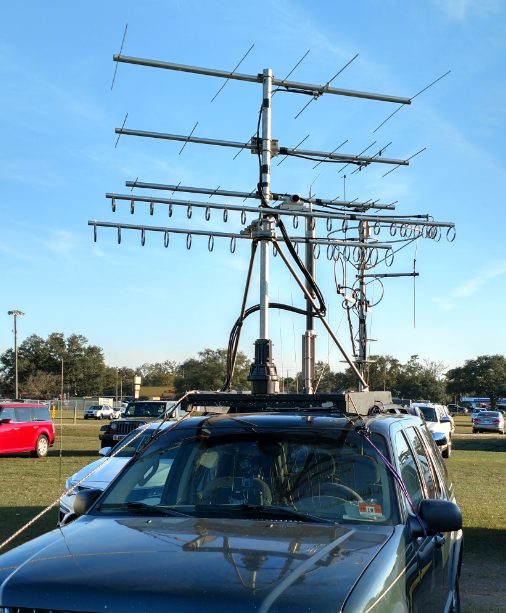 Portable
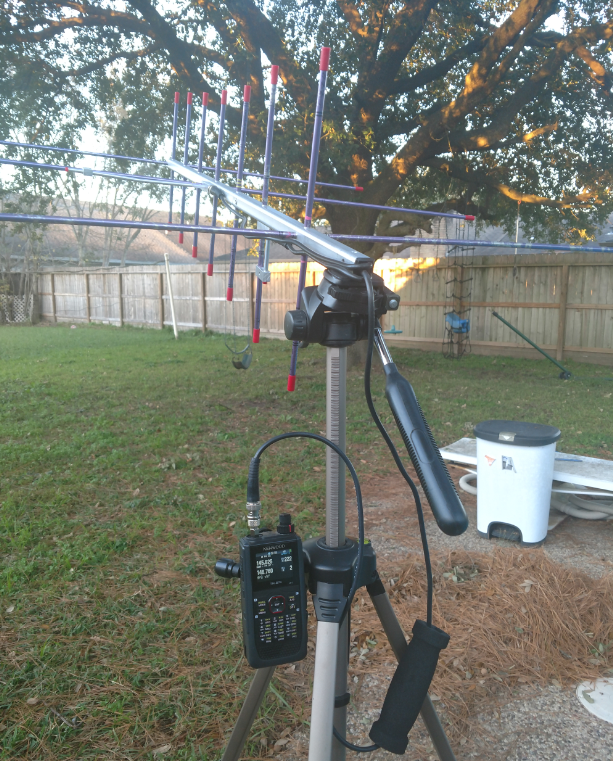 Most popular Radios
Satellite Radios
TS-2000, IC-9100, IC-9700, FT-847, FT-817’s, and many others

HT ‘s
TH-72 (full duplex) TH-74 (all mode receive) VX-8dr, and most any other dual-band ht
Kenwood TS-2000
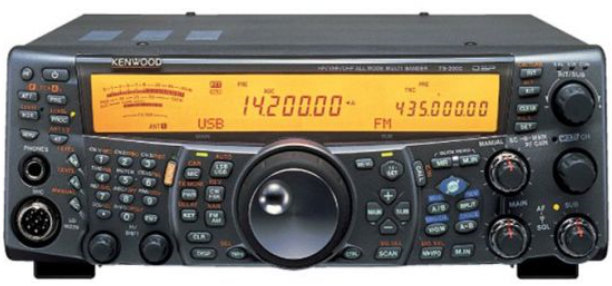 Icom ic-9100
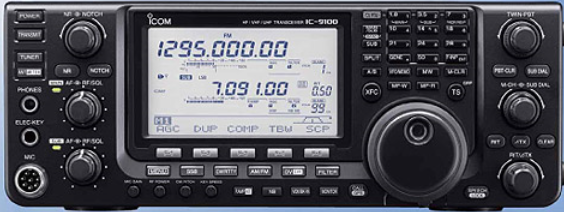 Icom ic-9700
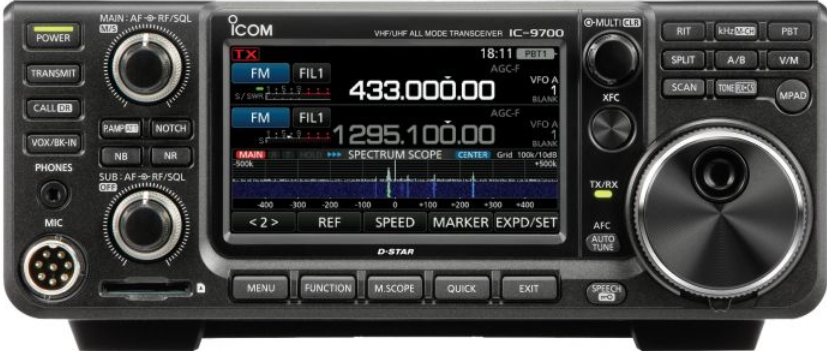 Yaesu FT-847
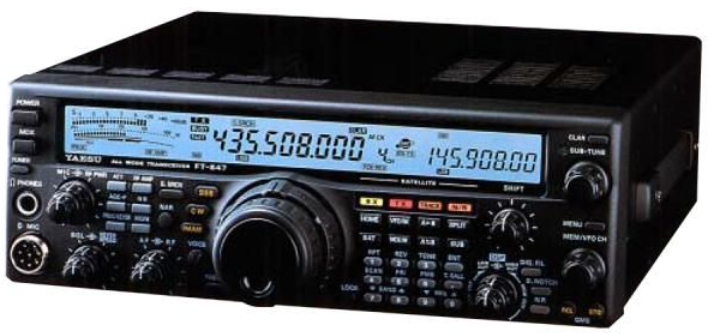 Yaesu FT-817ND
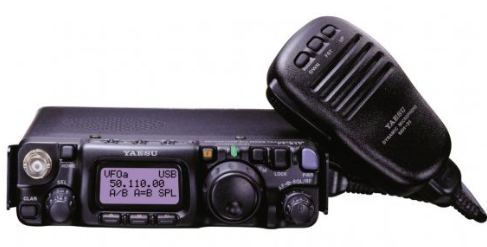 Kenwood th-d72a
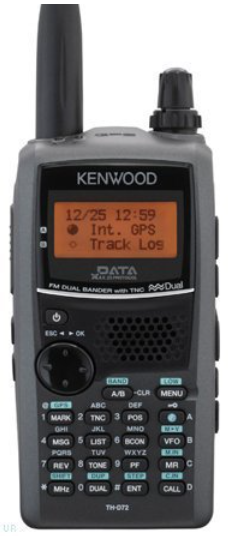 Kenwood th-d74a
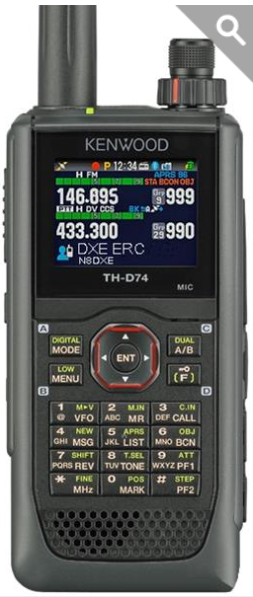 Yaesu VX-8DR
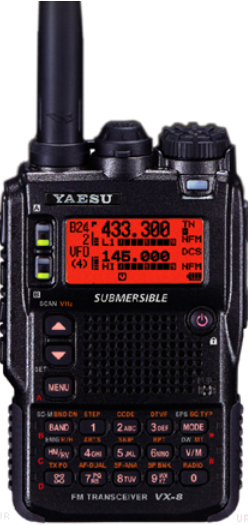 Most popular antennas
M2 , 2MCP8A, 436CP16, or Leo-Pack, or 2M-440xpss
Arrow  (hand-held)
Elk-Arrow  (longer hand-held)
Extended antenna for ht

Yaesu G-5500 az/el rotor
M2 2MCP8A
M2 436CP16
M2 LEO-pack
M2 2m-440xp-ss
Arrow hand-held
Most popular Digital Interfaces
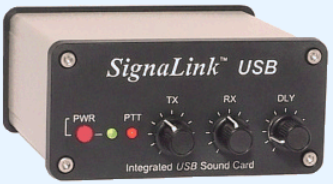 SignaLink  

Rig Blaster  

MFJ-1204  

Hardware or Software modem for Packet
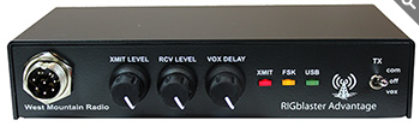 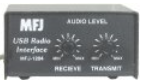 Most popular software
SatPC32  (join Amsat for a free copy)
AmsatDroid  (android devices)
Satellite Tracker ProSat  (IOS)
Gpredict  (Linux)
MacDoppler  (Apple)
UISS (APRS/packet radio)
MMSSTV  (slow scan tv SSTV)
Audacity  (recording audio)
Robot36  (SSTV for android)
SSTV  (SSTV for IOS)
SATpc32
voice Satellite qso
FM sat   

FM sat2  

SSB sat 

ISS School Contact
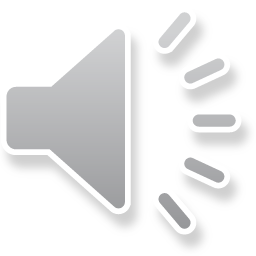 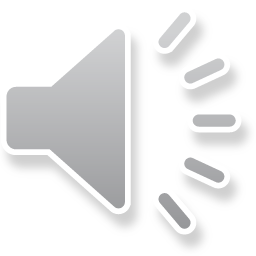 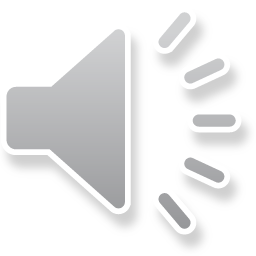 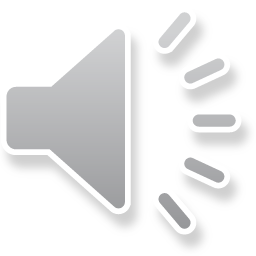 FM Repeater Satellites
SO-50 (SaudiSat-1C)
AO-85 (Fox-1A) Off until further notice due to low battery
AO-91 (RadFxSat / Fox-1B)
AO-92 (Fox-1D)
FUNcube on ESEO In commissioning
LilacSat-2 (CAS-3H) Transponder activations sporadic
IO-86 (LAPAN-A2) In equatorial orbit, activations by schedule
Diwata-2 Just activated as PO-101
FM Repeater Satellites
Transponder Satellites ssb
AO-7  
FO-29 (JAS-2)
AO-73 (FUNcube-1)  Transponder active on weekends
XW-2A (CAS-3A)
XW-2B (CAS-3B) 
XW-2C (CAS-3C)
XW-2D (CAS-3D)
XW-2F (CAS-3F)
LO-87 (LUSEX / ÑuSat-1) Transponder active sporadically over Europe and Latin America
EO-88 (Nayif-1 / FUNcube on Nayif-1) Transponder active in eclipse only
CAS-4A
CAS-4B
JO-97 (JY1Sat) In commissioning
FO-99 (NEXUS) In commissioning
QO-100 (Es’hail-2 / P4A)  Geostationary at 25.9 degrees east.
Transponder Satellites
Digital Satellites
FalconSAT-3  (9600 baud)
NO-44 (PCsat) Sporadically active  (built using Radio Shack components)
NO-84 (PSAT) PSK31 active continuously / Digipeater when power permits
LO-90 (LilacSat-1) FM up / Codec2 digital voice down Linux Live Image for downlink Click Here   (just re-entered/died)
IO-86 (LAPAN-A2) In equatorial orbit, activations by schedule
ISS Frequency Summary  digipeater via ARISS
ISS Ham TV Currently inoperative
ISS using SSTV at different schedules
AISat 1  Recently activated for APRS
Diwata-2 Just activated as PO-101  APRS/FM Voice
AMSAT Live OSCAR Satellite Status Page
Funcube-1 (Ao-73)
Nayif-1 Telemetry (EO-88)
JY1sat Telemetry (JO-97)
JY1sat Image (JO-97)
What does telemetry look like
Play back a telemetry session file
MMSSTV & sstv from iss
SSTV image from iss
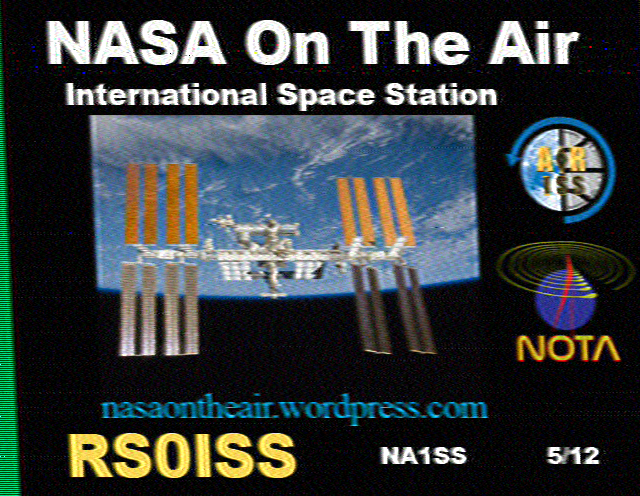 What does SSTV look like
Play back an SSTV capture file
APRS via iss, NO-84, AISat-1, PO-101
APRS via iss
APRS via AISat-1
Cubesats, fox series
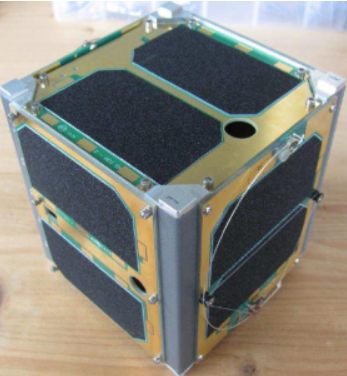 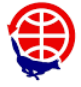 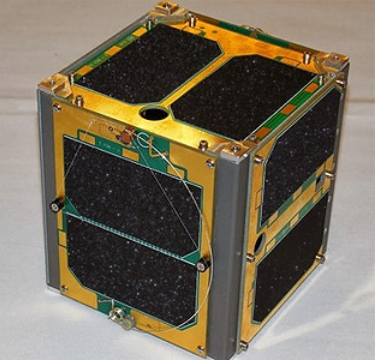 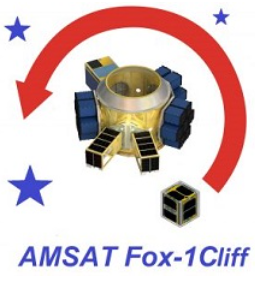 How to get involved
Houston Amsat Net Tuesday night 8pm 145.45
Or via Echolink, access AMSAT conference 
HF Amsat Net Sunday 1900 UTC 14.282
Amsat.org website

DMR Talk group 98006 AMSAT
Fusion Reflector YSF 11689 US AMSAT
important Linkshttps://groups.io/g/Ham-Radio-Tech-Notes/files/Technical%20Presentations
Amsat  http://Amsat.org 
ARISS  http://ariss.net  
AISat-1 http://www1.findu.com/cgi-bin/pcsat.cgi 
M2 Antennas  https://www.m2inc.com/ 
Arrow Antennas  http://www.arrowantennas.com/ 
Signalink  http://www.tigertronics.com/ 
Rigblaster  http://www.westmountainradio.com/
MFJ-1204  https://www.mfjenterprises.com/
 FUNcube Telemetry Dash Boards  https://funcube.org.uk/working-documents/funcube-telemetry-dashboard/ 
Email: walterh@k5wh.net